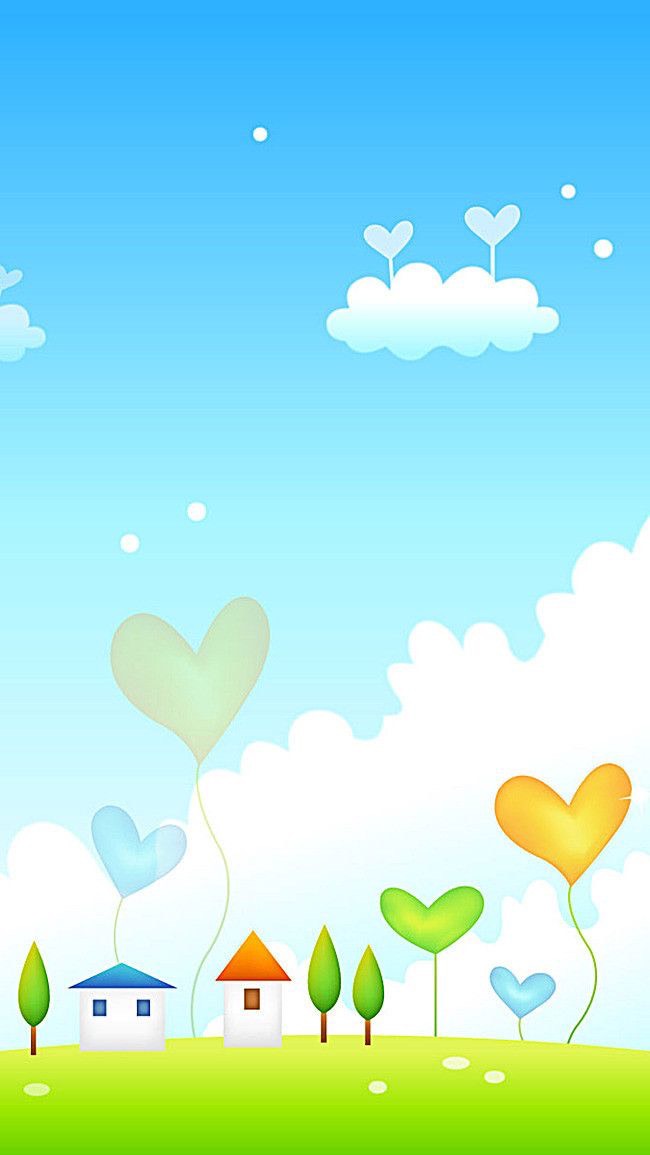 Kể chuyện 
Chú thỏ thông minh
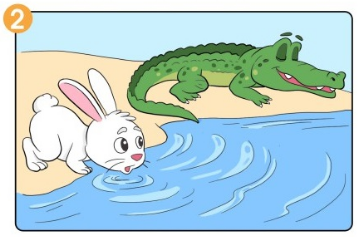 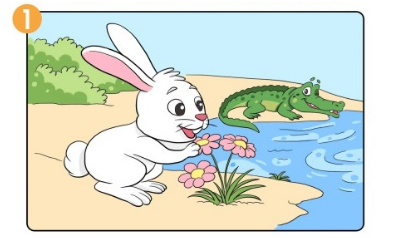 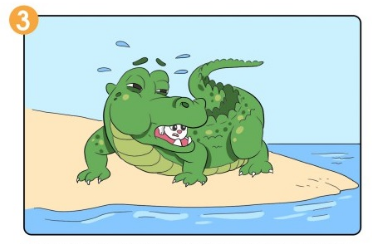 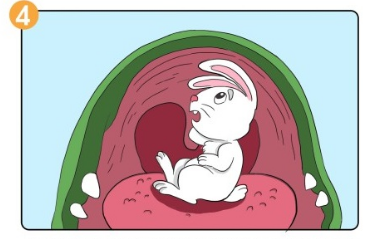 HU ! HU!
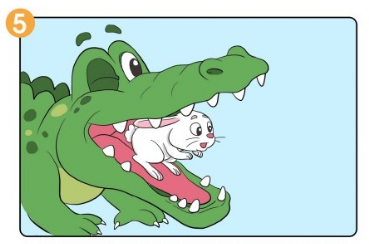 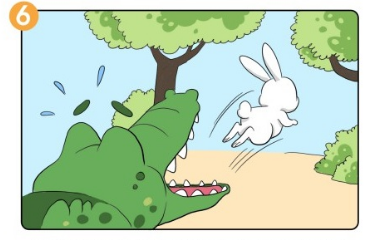 HA! HA!
Giáo viên kể mẫu
Anh chị bấm vào ngôi sao sẽ liên kết tới video
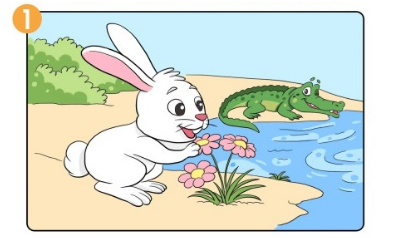 Thá ®Õn bê s«ng lµm g×?
Nã thÊy c¸ sÊu khi nµo?
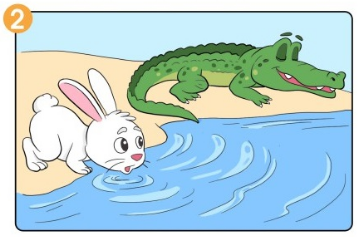 V× sao thá nh×n thÊy c¸ sÊu mµ vÉn ®i xuèng mÐp nư­íc?
C¸ sÊu bÊt ngê lµm g×?
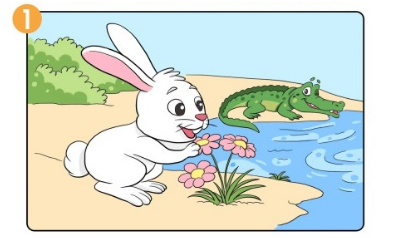 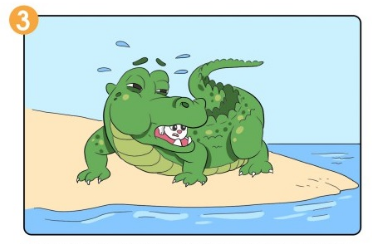 HU ! HU!
Tr­ưíc khi nuèt måi , c¸ sÊu lµm g× ®Ó däa thá?
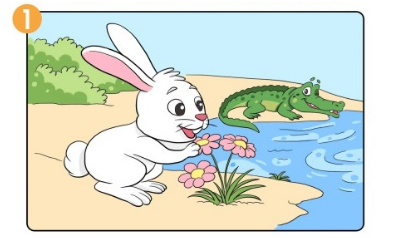 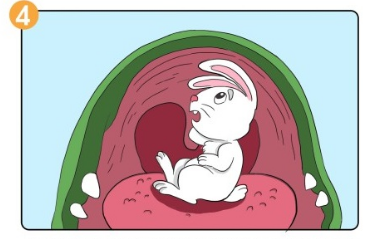 Thá ®· nghÜ ra mÑo g× ®Ó tho¸t th©n?
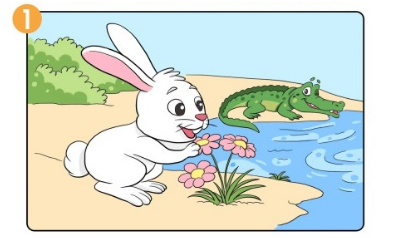 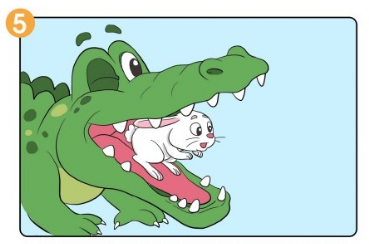 HA! HA!
Nghe lêi thá, c¸ sÊu ®· lµm g×?
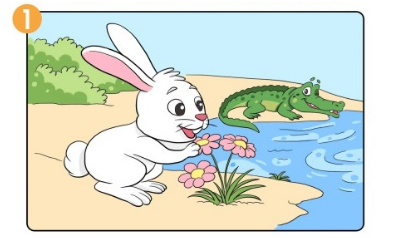 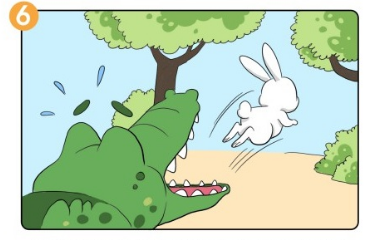 Khi c¸ sÊu kªu, thá con lµm g×?
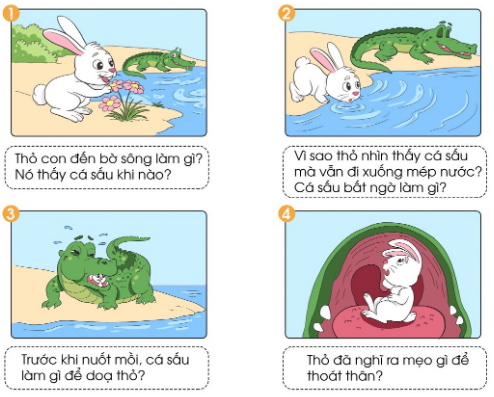 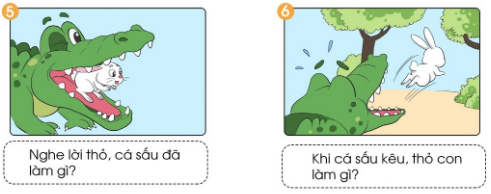 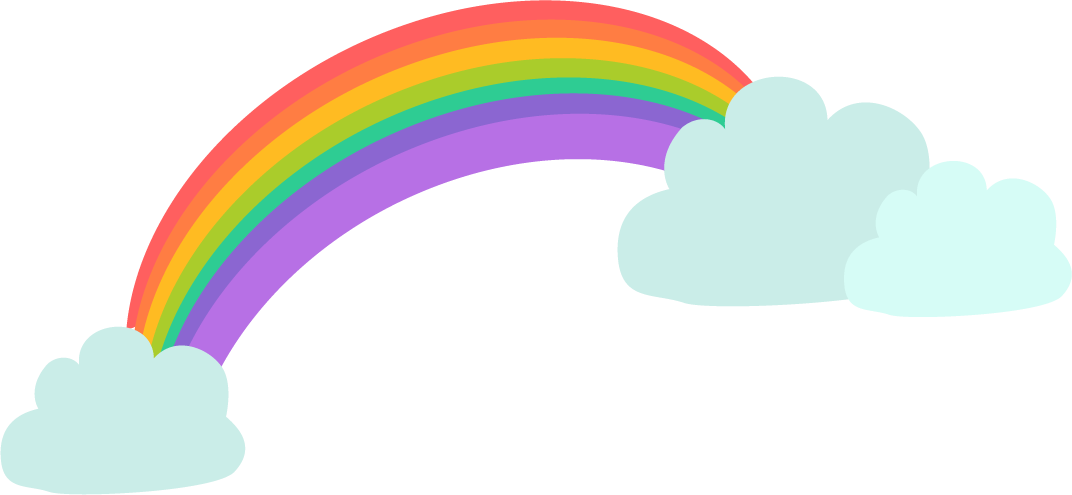 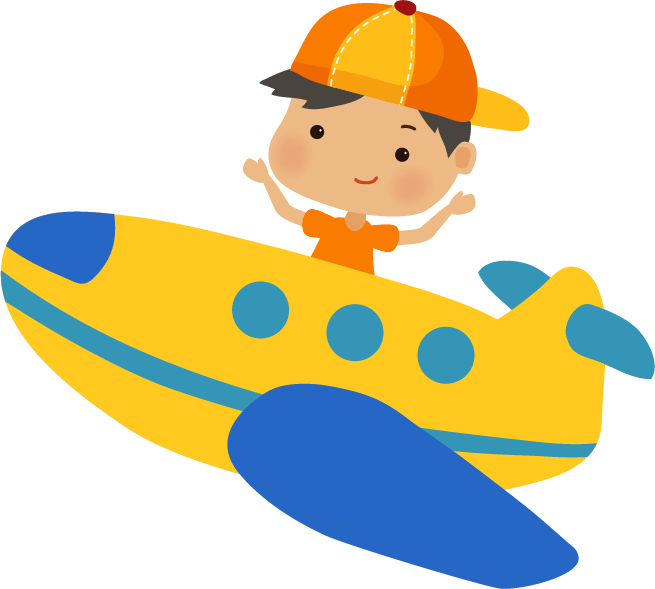 Tạm biệt và 
hẹn gặp lại!
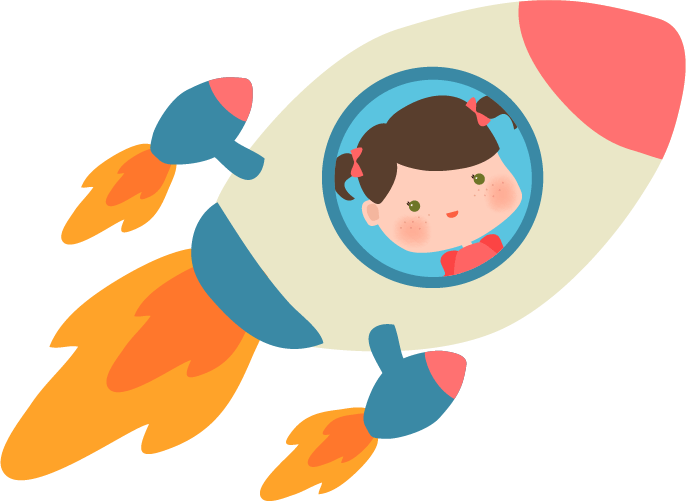 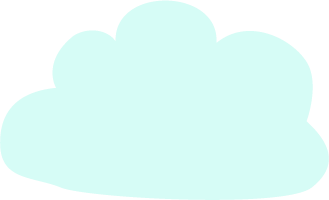 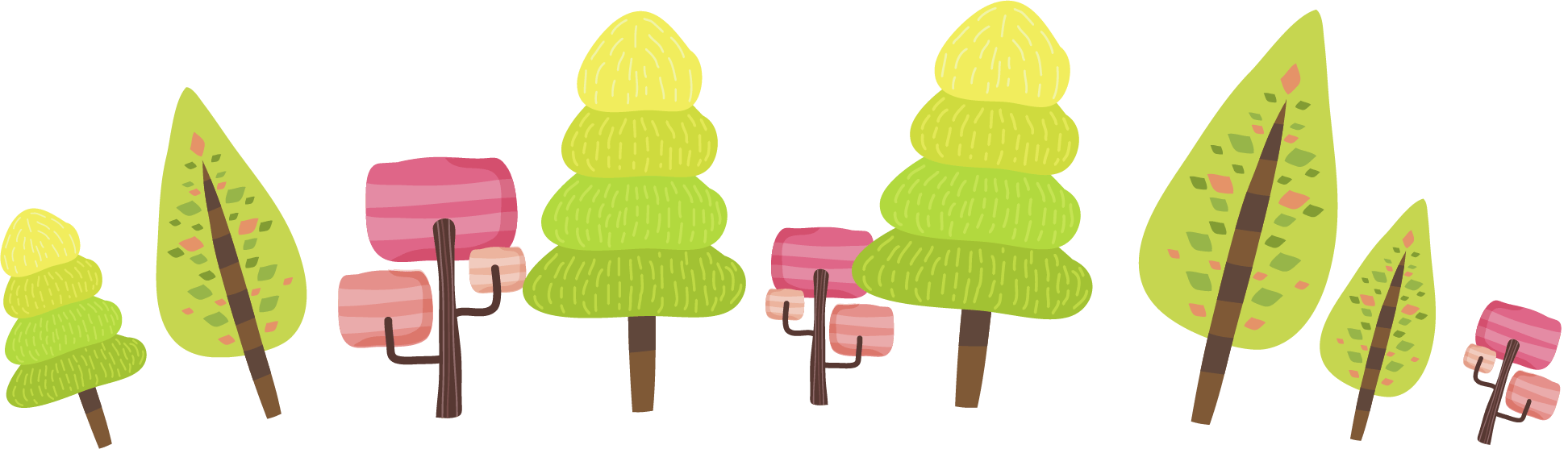 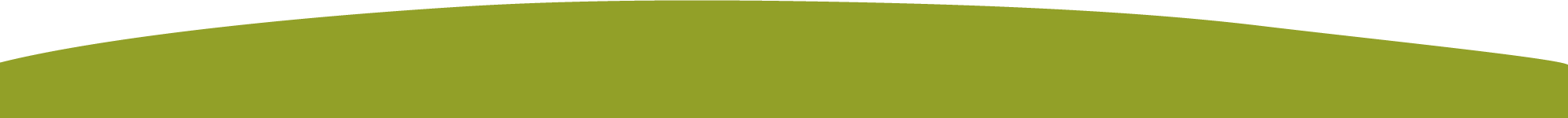